Enquête Covid SF
Adrien GANTOIS
Président du CNSF
Périnatalité et Covid-19
Webinaire – 15/06/2020 – 17h00/18h30
1
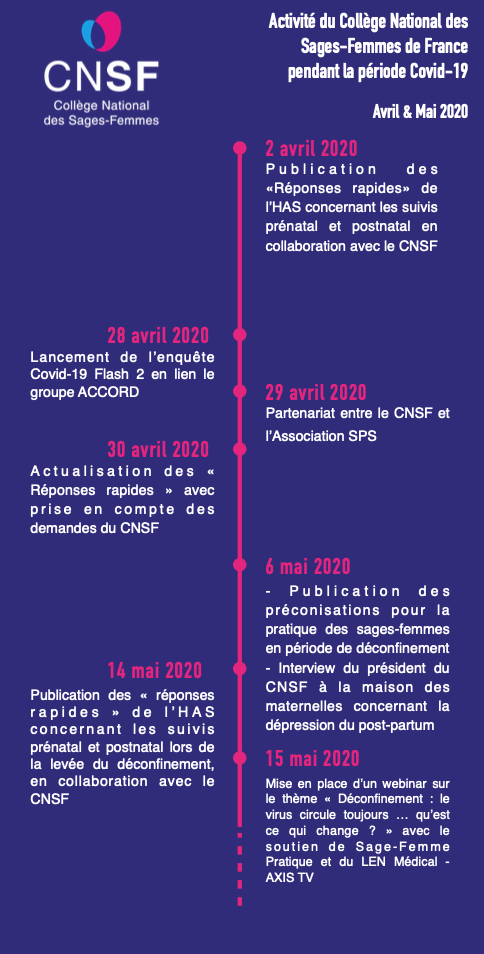 TIMES LINE CNSF/COVID 19
Périnatalité et Covid-19
Webinaire – 15/06/2020 – 17h00/18h30
2
ENQUÊTE COVID – SF
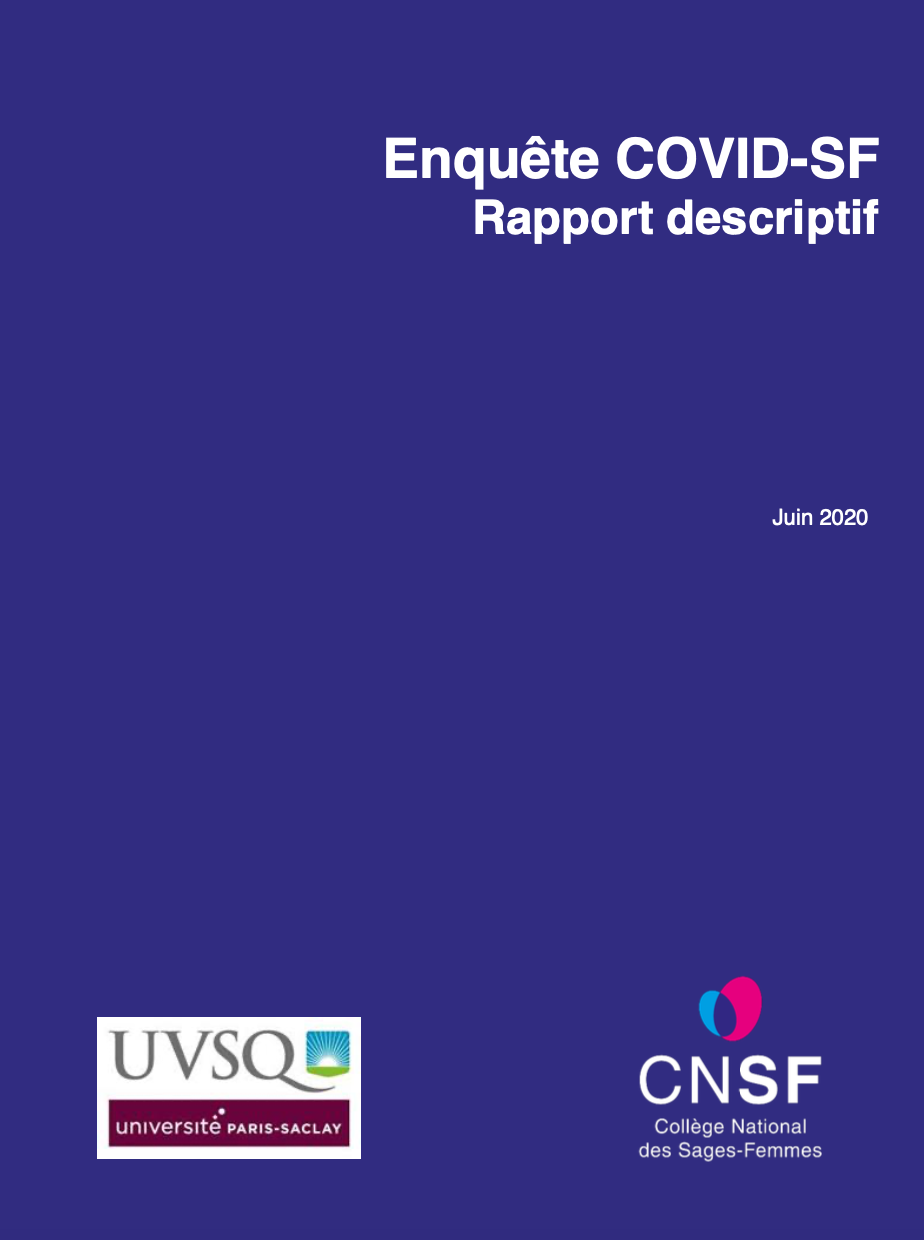 Les professionnels et les structures ont adapté leur activité et leur organisation. Mais, à ce jour, nous manquons de données sur les répercussions de cette pandémie sur les pratiques des sages-femmes sur l’ensemble du territoire français.Face à ce constat, un groupe de travail dirigé par Anne Rousseau de l’Université de Versailles-Saint- Quentin-en-Yvelines en collaboration avec le groupe Accord (Assembler, Coordonner, Comprendre, Rechercher, Débattre en Soins Primaires) et le Collège National des Sages-Femmes de France, a mené une étude de cohorte par auto-questionnaire en ligne du 29/04/2020 au 15/05/2020 auprès des sages-femmes libérales, territoriales, hospitalières et coordinatrices.
Périnatalité et Covid-19
Webinaire – 15/06/2020 – 17h00/18h30
3
OBJECTIFS
Périnatalité et Covid-19
Webinaire – 15/06/2020 – 17h00/18h30
4
Résultats Enquête COVID SF/ Focus Ile de France
Périnatalité et Covid-19
Webinaire – 15/06/2020 – 17h00/18h30
5
1- Description de l’échantillon
Sages-femmes libérales, n=287 (soit 33% des sages-femmes libérales en activité en Ile de France, Code APE : n=866)
Périnatalité et Covid-19
Webinaire – 15/06/2020 – 17h00/18h30
6
2- Adaptation de l’activité des sages-femmes libérales d’IDF
Périnatalité et Covid-19
Webinaire – 15/06/2020 – 17h00/18h30
7
3- Mise en place des téléconsultations
237 (82,6%) sages-femmes libérales d’IDF déclarent avoir mis en place la téléconsultation
Périnatalité et Covid-19
Webinaire – 15/06/2020 – 17h00/18h30
8
4- Parcours de soins
Périnatalité et Covid-19
Webinaire – 15/06/2020 – 17h00/18h30
9
5- Lien Ville/Hôpital
Périnatalité et Covid-19
Webinaire – 15/06/2020 – 17h00/18h30
10
Responsables scientifiques
Anne Rousseau, sage-femme, PhD, Maître de Conférences en Maïeutique, Département de Maïeutique - E.A. 7285 RISCQ, U.F.R. Simone Veil – Santé, Université de Versailles Saint Quentin en Yvelines ; 
 Sophie Baumann, sage-femme, PhD, Département de Maïeutique, UFR Simone Veil-Santé, Université Versailles-Saint-Quentin-en-Yvelines ; 
Laurent Gaucher, sage-femme, doctorant, EA 7425 HESPER Université Lyon 1, Hospices Civils de Lyon, membre du Conseil d’Administration du CNSF.
Périnatalité et Covid-19
Webinaire – 15/06/2020 – 17h00/18h30
11
Remerciements
Le Groupe Accord (Assembler, Coordonner, Comprendre, Rechercher, Débattre en Soins Primaires) et plus spécifiquement Olivier Saint-Lary, Yann Bourgueil, Sylvain Gautier et Aline Ramond. 
Le Conseil National de l’Ordre des Sages-Femmes pour nous avoir fourni les données utiles aux futures analyses des résultats de cette enquête. 
L’Organisation nationale syndicale des sages-femmes (ONSSF), l’Association Nationale des Sages- Femmes Libérales (ANSFL), et l’Association Nationale des Sages-Femmes Coordinatrices (ANSFC) pour avoir diffusé les questionnaires de l’enquête au niveau national. 
Les réseaux de périnatalités, les URPS et autres associations pour avoir diffusé les questionnaires de l’enquête au niveau local. 
Alexandra Benoit, Baptiste Bertho, Aurélie Bonnand, Corinne Dupont, Claire Dran et Adrien Gantois pour avoir testé les questionnaires de cette enquête. 
Toutes les sages-femmes qui ont participé à cette enquête.
Périnatalité et Covid-19
Webinaire – 15/06/2020 – 17h00/18h30
12
Pour plus d’infos :
www.cnsf.asso.fr
Périnatalité et Covid-19
Webinaire – 15/06/2020 – 17h00/18h30
13